EDUCACION  MUSICAL2° BÁSICOS
OA: Expresar sensaciones, emociones e ideas que les sugiere el sonido y la música escuchada, usando diversos medios expresivos (verbal, corporal, musical, visual).
¿Tienen ganas de bailar ?
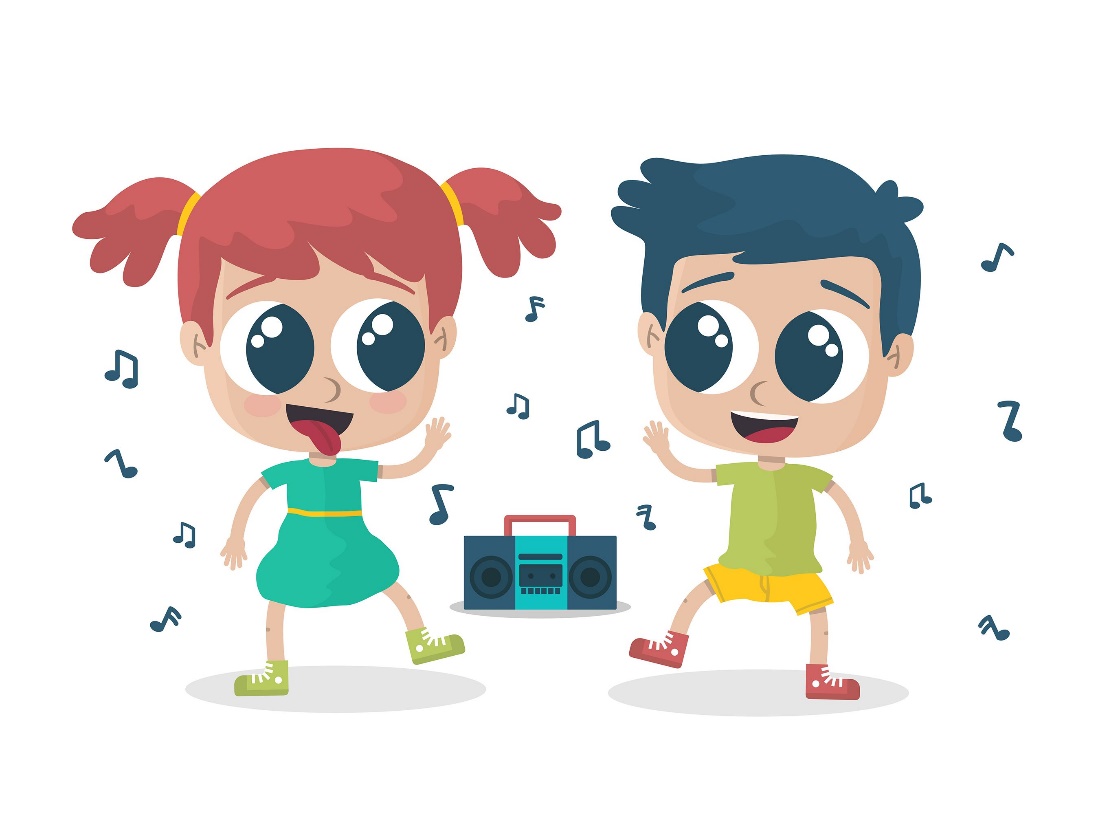 Entonces, necesitamos de todas tus energías para bailar…
https://www.youtube.com/watch?v=9Czo5hSYEXQ
Para que tu profesora pueda ver lo bien que lo haz hecho,  y sólo si te animas…
Envía un video con una duración de 1 minuto, al correo de tu profesora. Para que el regresar podamos compartirlos en la sala de clases.
Nos vemos pronto.